Основы контрактной системы
Иллюстративный учебно-методический материал
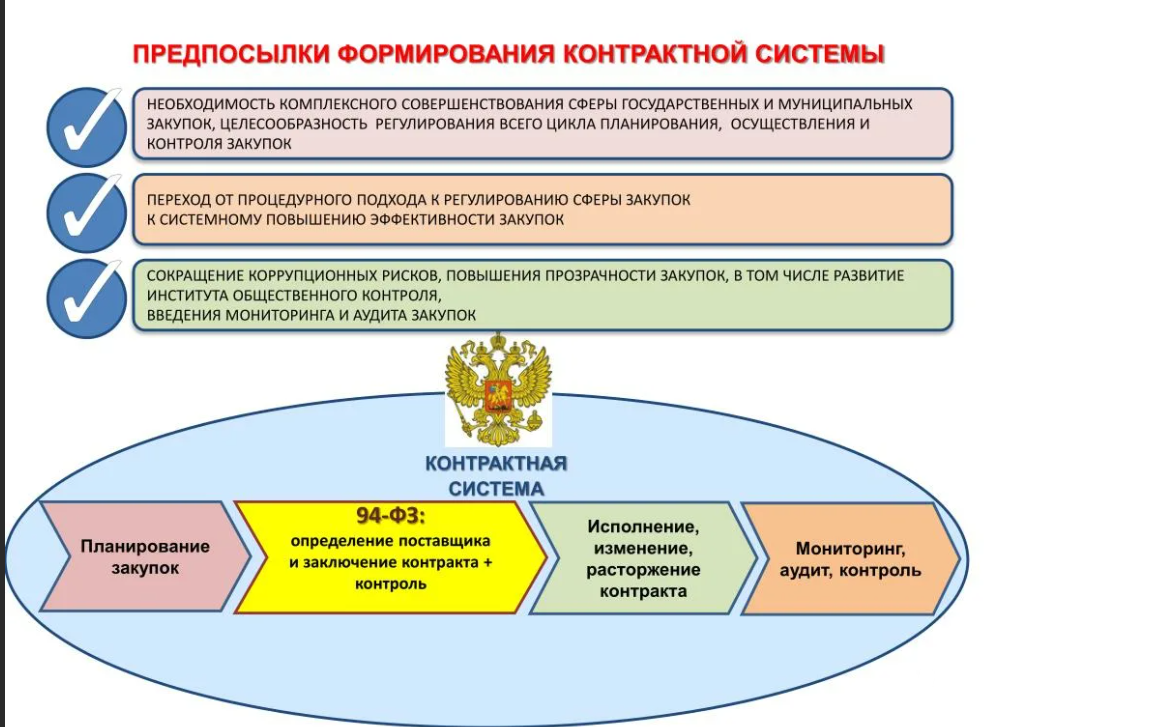 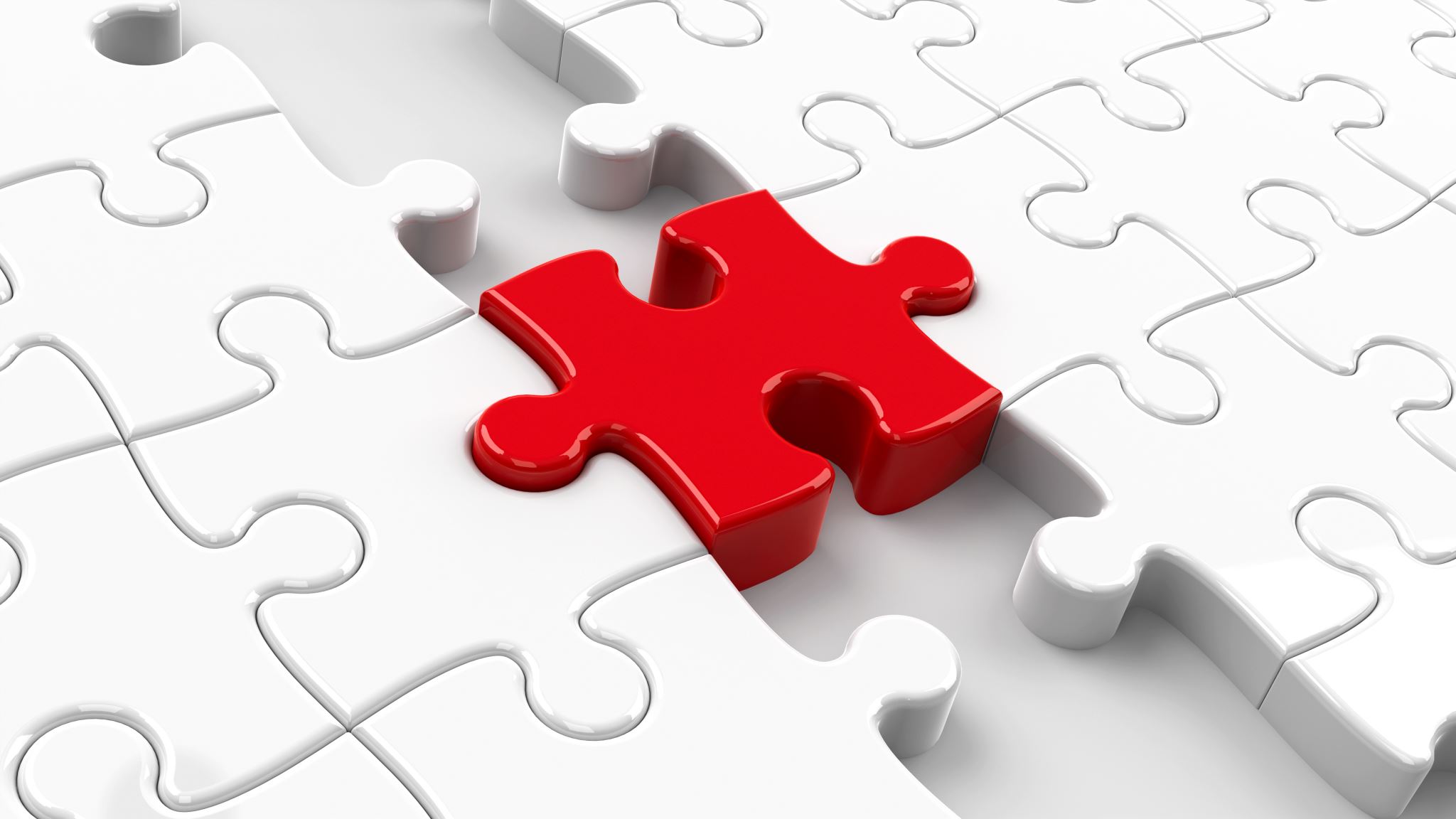 Цели, задачи и принципы контрактной системы. Участники контрактной системы, их права и обязанности
Цели, задачи и принципы контрактной системы
Задачи контрактной системы
Принципы контрактной системы
Участники контрактной системы, их права и обязанности
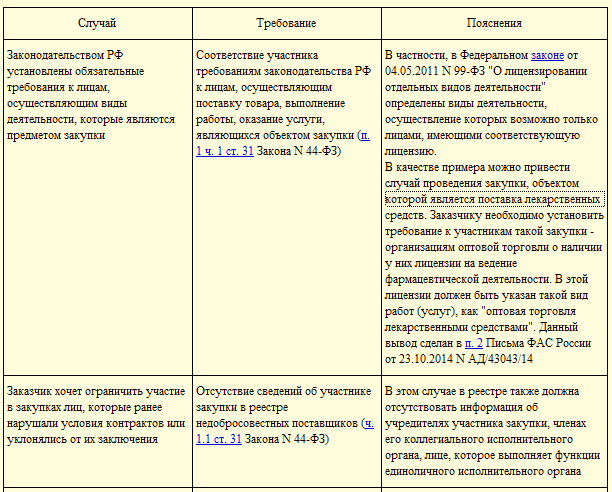 Права и обязанности участников контрактной системы, требования к участникам закупки
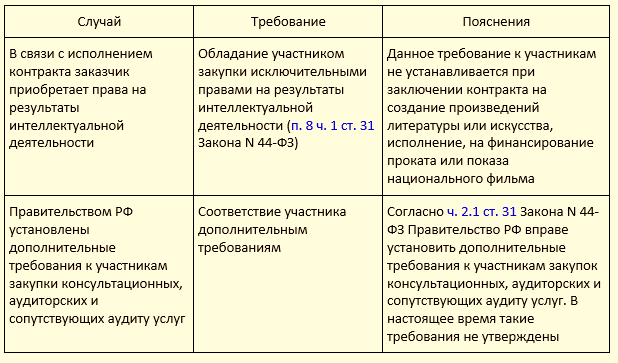 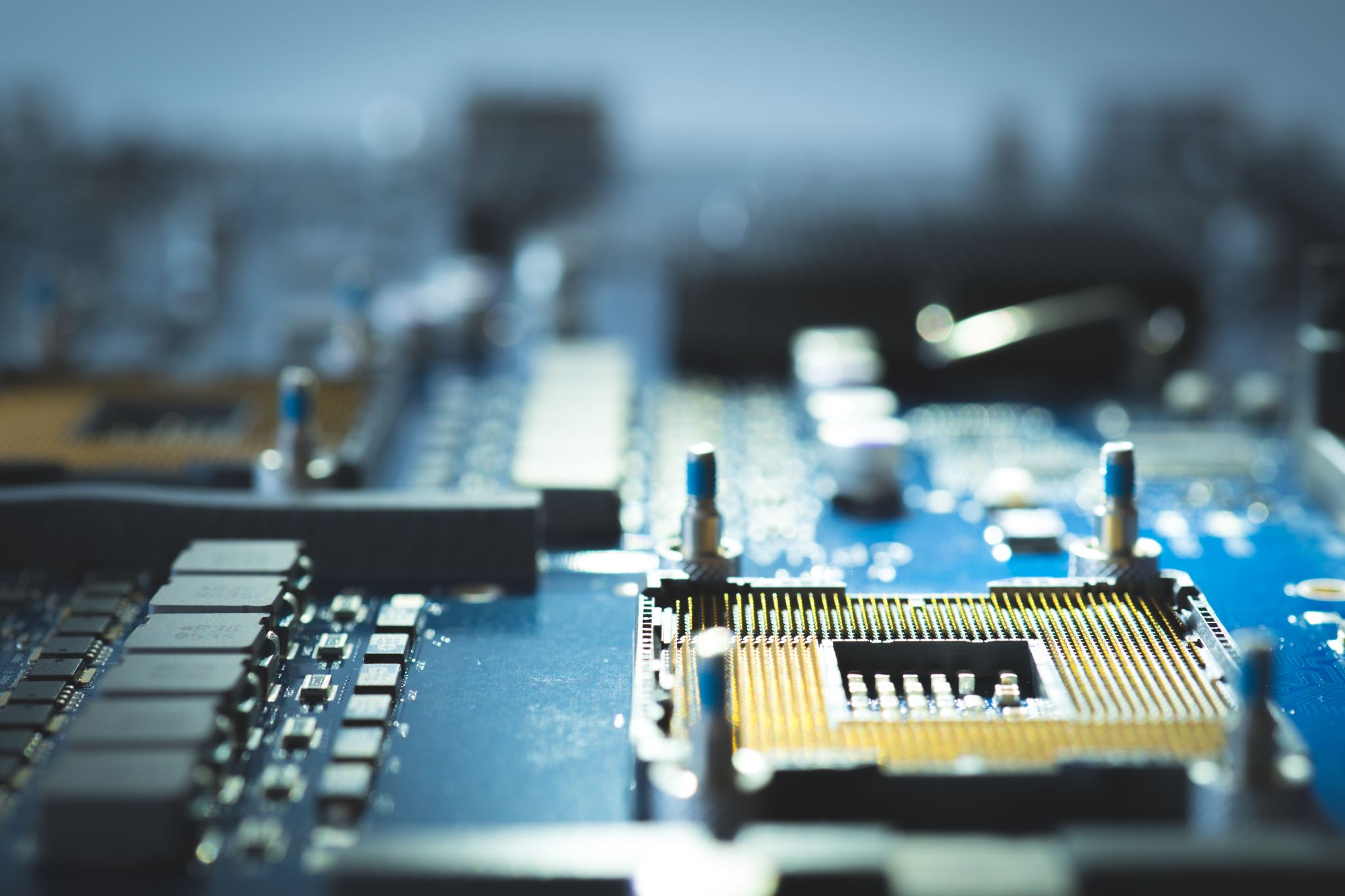 Контрактная служба. Контрактные управляющие. Комиссия по осуществлению закупок
Контрактная служба и контрактный управляющий
Контрактная служба
Функции контрактной службы и контрактного управляющего
алгоритм действий контрактный управляющий
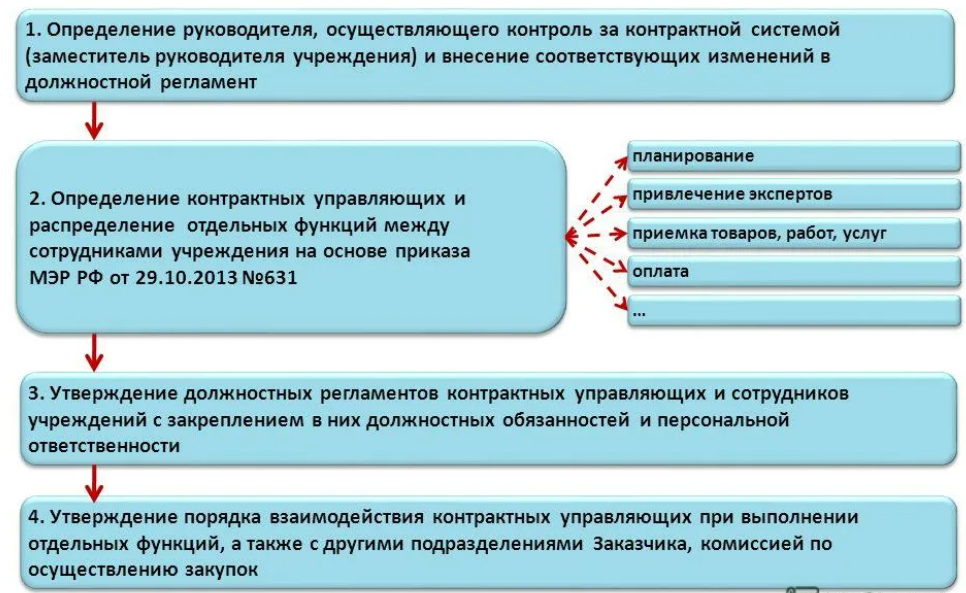 Работники контрактной службы и контрактные управляющие
Комиссия по осуществлению закупок
Информационное обеспечение контрактной системы в сфере закупок. Порядок организации электронного документооборота
Информационное обеспечение контрактной системы в сфере закупок
Информационное обеспечение контрактной системы в сфере закупок
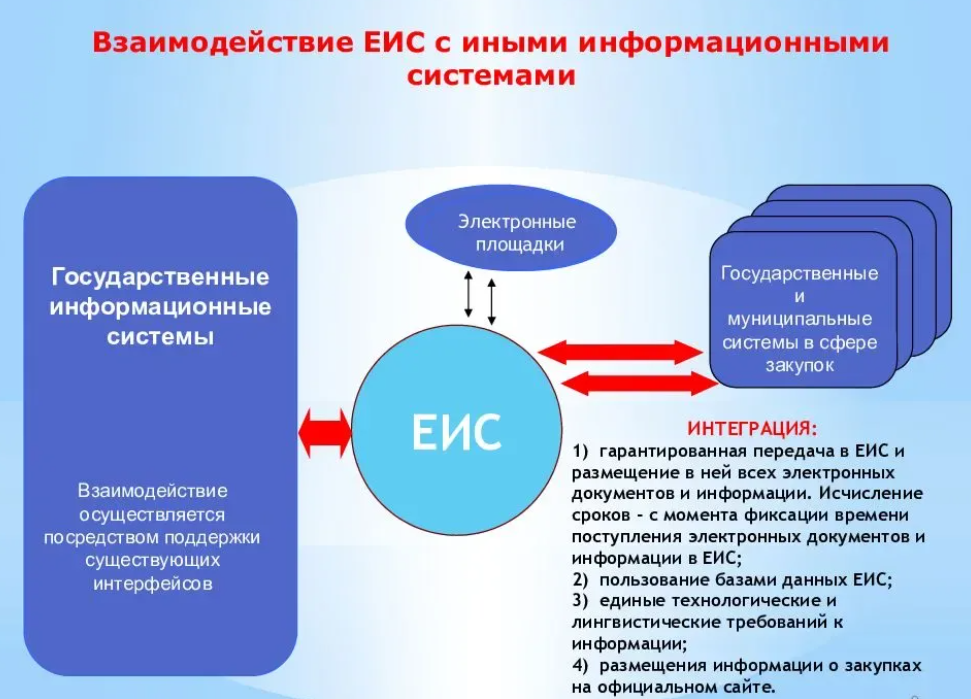 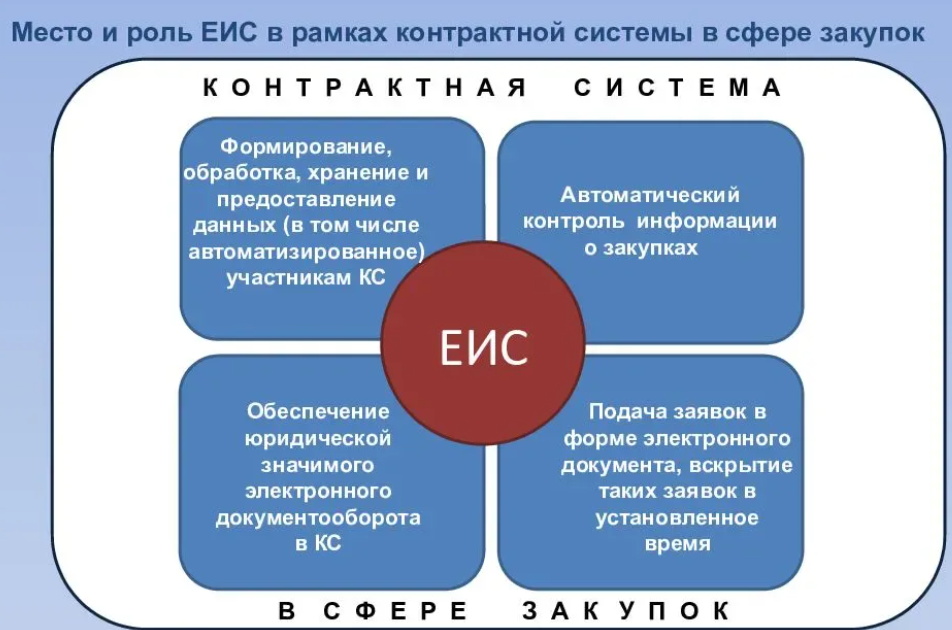 Порядок организации электронного документооборота
Сертификат ключа проверки электронной подписи содержит информацию: